November EPICS Collaboration Meeting Invitation
When and Where
Hosted By:  The Australian Synchrotron
Location:     Melbourne, Australia
Dates:         12 – 16 November 2018
Weather:     Warm late spring
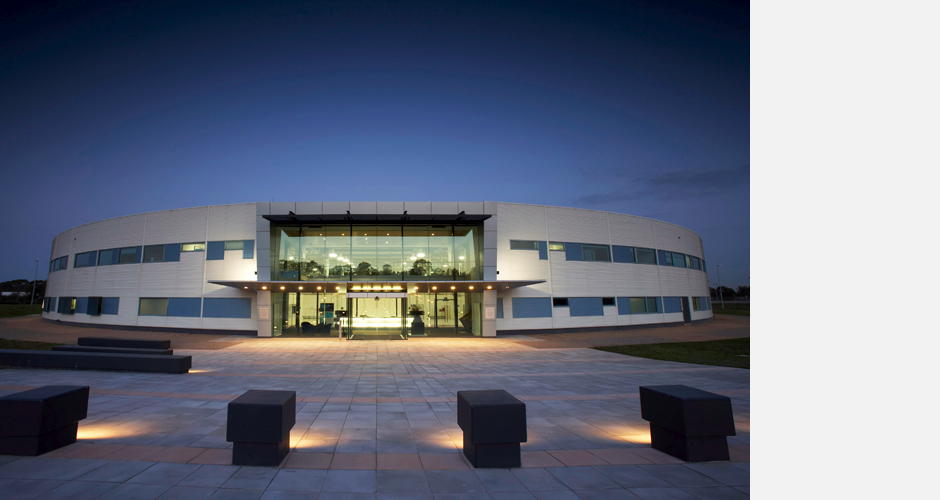 About the AS
3rd generation 3.5 GeV light source
Circumference: 216 m
8 exiting beam lines
7 new beam lines over the next eight years
Currently in design phase for the first two:
Micro-Computed Tomography
Medium Energy X-ray Absorption Spectroscopy
Guarantied 10-year operational support
Became part of ANSTO in late 2016
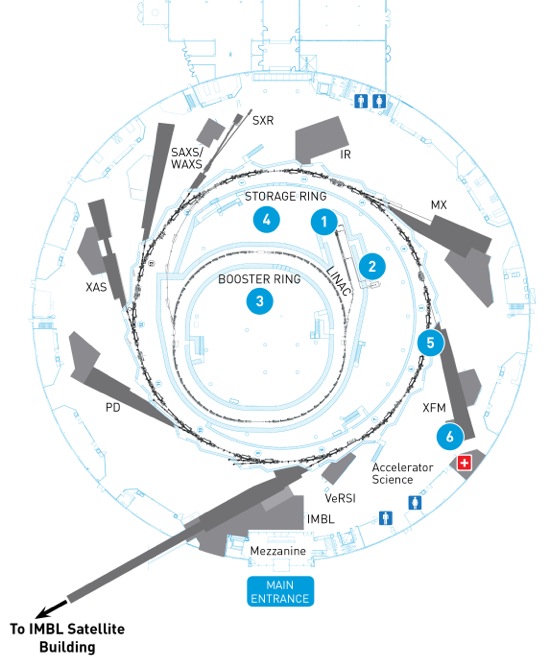 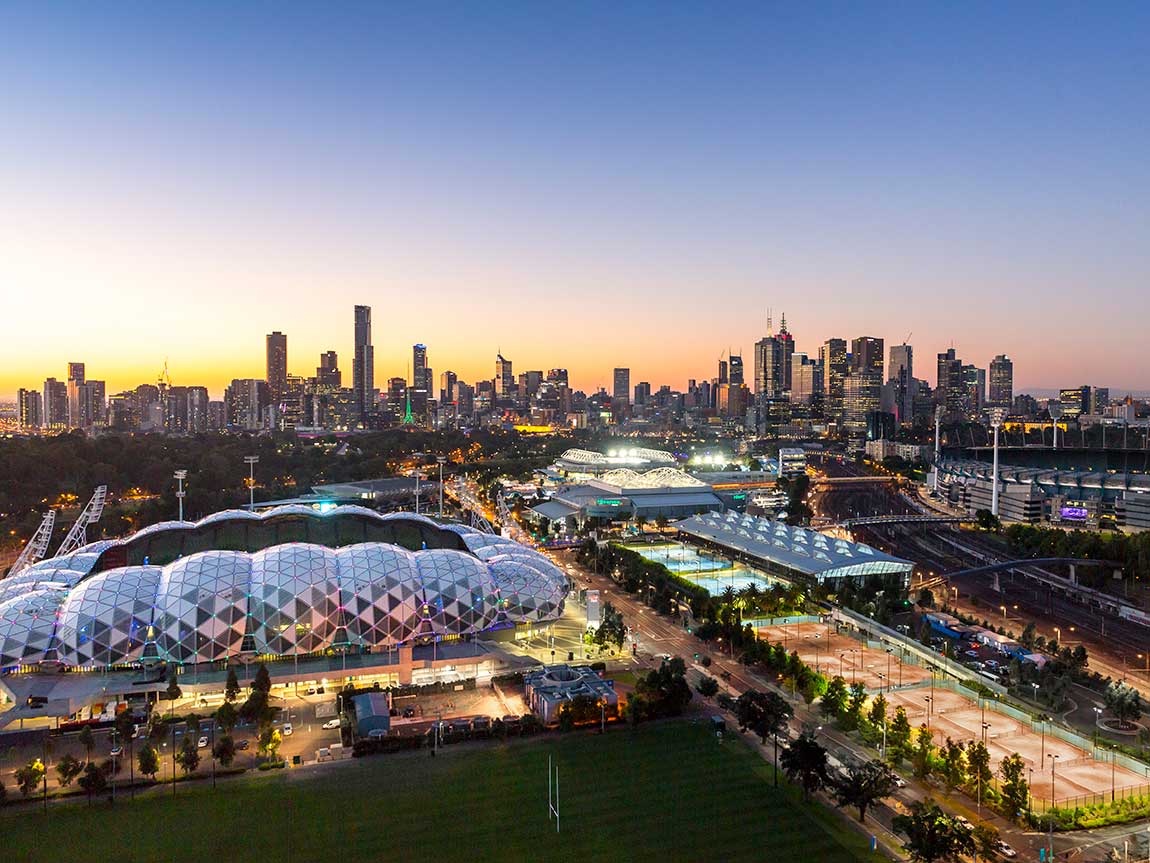 Come visit the world’s most liveable city
                       for seven years in a row
About the AS